Phase I Funding
Student Branch: Trinity University
Academic Advisor: Farzan Aminian
Academic Advisor Email: faminian@trinity.edu
General Branch Information
Office Term: August 2017 - January 2019

Branch Officers:
       President: Brian Guenther (bguenthe@trinity.edu)	
Vice President: Hanna Rafferty (hraffert@trinity.edu)
        Treasurer: Caroline Kutach (ckutach@trinity.edu)	
Secretary: Brady Burns (bburns@trinity.edu) 
        Activities Chair: Samuel Studebaker (sstudeb@trinity.edu
Past Utilization of CTS Funding- Fall 2017
We had five pizza talks where faculty talked about their research, importance of graduate school and conferences in continuing education and best practices to find appropriate graduate schools. ($500)

 We had one talk by Career services to discuss resume writing and job search ($100)

We had two talks by alumni, one on a typical day in the life of an engineer and one on transition from school to work. ($200)

We sponsored food for two groups of high school students from underrepresented areas for full-day workshops  on engineering. ($300)
Past Utilization of CTS Funding- Spring 2018
We sent two students to IEEE Region 5 conference in Austin and they participated in the ethics competition and took the second place. We second place. ($850)

We had one talk by an outside speaker on ethical issues surrounding drones. ($100)

We sponsored one seminar on good writing skills for engineering students and provided food. ($100)

We had four IEEE pizza talks by board members to discuss characteristics of good engineers, ethical issues in engineering, climate change and how to conduct good interviews.  ($400)
Requested Phase I Funding
[Speaker Notes: This year we are asking for 1000.]
Impact of Funding
Trinity’s Engineering Science Program

Advertising for IEEE

Community
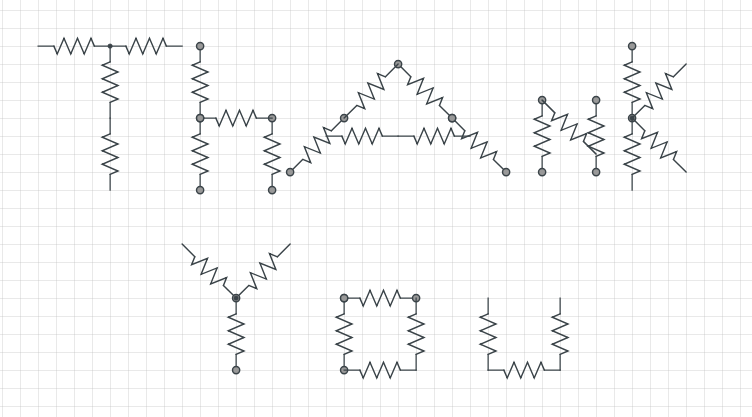